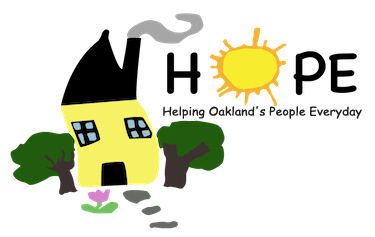 HOPE Recuperative Center
A Hospital “Discharge to Home” Option for Those Who Are Homeless.
Ten bed pilot opened Oct 1

Located at 175 Branch in Pontiac

Participating hospitals for pilot: St. Joseph Mercy Oakland, McLaren Oakland, Henry Ford West Bloomfield

Provides a safe and dignified space for homeless people being discharged from the hospital to recover from acute illness/injury or stabilize from an exacerbation of a chronic condition
HOPE’s Recuperative Care Pilot
Improve patient outcomes

Promote the patient’s human right to health and dignity

Decrease hospital readmissions
Pilot Goals
Emergency shelters typically provide night shelter only and are almost always full

Guests arrive late afternoon/early evening

Line up for meal and shower

Guests discharge from the shelter to the street in the early morning
Context for Recuperative Care
[Speaker Notes: HOPE Recuperative is a 24/7 option.]
Recuperative care is acute and post acute medical care for homeless persons who are too ill or frail to recover from a physical illness or injury on the streets but are not ill enough to be in a hospital.
         National Healthcare for the Homeless Council
What is Recuperative Care?
Treatment plans that make sense for
housed patients don’t work for homeless
patients

No bed for bed rest

Difficult to keep wounds clean

Adherence to meds and appointments suffers

Impossible to follow diet and exercise recommendations

Often have no support system to help with treatment plan

No transportation for follow up care
When Homeless Individuals are Discharged from the Hospital
Successful resolution of acute conditions and stabilization of chronic conditions

Linkages to additional services

Development of plans focused on positive, long term changes

Recuperation from not only physical illness but also the emotional distress and isolation that accompany homelessness
What Recuperative Care Offers
Pilot Census to Date—27
Patient issues
		-amputations
		-cancer
		-brain shunt
		-post surgery
		-uncontrolled hypertension
		-open heart surgery
		-hit by car/car accident
		-compound fractures requiring follow up surgery
HOPE Recuperative Statistics
[Speaker Notes: Some reasons why recuperative care or medical respite is a good idea.]
To date 68% of exiting Recuperative guests were discharged to stable housing
One guest with cancer died
Five were discharged to adult shelter with housing funding committed
Three guests were discharge to psychiatric hospitals
One guest was discharged to court ordered program for substance use rehab
HOPE Recuperative Outcomes
Jim
Eric
Recuperative Care Makes a Difference!
Meet Jim
Jim developed frostbite of some of his toes in December 2010

In six months HOPE guest Jim had four more amputation surgeries and many hospitalizations for hospital acquired infections.  He was given prescriptions for antibiotics and pain medications but did not fill them because he could not afford the cost.  

By June 2011, Jim’s amputations progressed to above both knees

Jim cost the hospital approximately $1 million in uncompensated care

Jim died in December 2012
Jim’s Story
Meet Eric
Eric had amputation of some toes due to frostbite in 2014 and went to HOPE Adult Shelter briefly before returning to the street

Eric had a second amputation surgery in December 2015 and was discharged from the hospital to HOPE Recuperative Care

Eric embraced his stay in Recup as a new beginning.

Eric’s amputations healed without any infections.  He received PT from home health while at Recuperative.  HOPE RNs and OCHD RNs monitored his progress, coordinated his healthcare and helped him with appointment scheduling and rides.  HOPE navigator helped Eric secure vital documents and coordinate his housing and mental healthcare through partner agencies.

Eric moved to his own home May 19, 2016, his first home since he was in his early 20s.

Eric credits the care he received from HOPE Recup staff, the Public Health nurses, AA/NA meetings, HOPE Aftershock Men’s group, his Easter Seals IDDT Team, his primary care physician and Community Housing Network for his new lease on life!
Eric’s Story
HOPE Recuperative Center
175 Branch St.
Pontiac, MI  48341

Phone:  248 499 6437 
Fax:  248 499 6828

www.hopewarmingpontiac.org
Questions?